Version Date: 19Nov2020
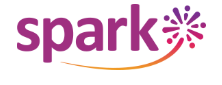 Cisplatin Ototoxicity Care Pathway
Prevention
Metastatic Status
Non-Metastatic Cancers
Metastatic Cancers
Non-Hepatoblastoma
Hepatoblastoma
Prevention
Use sodium thiosulfate
Consider using sodium thiosulfate
Suggest sodium thiosulfate not be used routinely
Do not use amifostine, sodium diethyldithiocarbamate or intratympanic middle ear therapy
Do not alter cisplatin infusion duration, as a means in itself, to reduce ototoxicity
Assessment
Obtain hearing assessments prior to cisplatin and periodically according to the protocol or institutional standards
Assessment
Treatment
Consult audiology or otolaryngology
Clinically significant hearing loss
Treatment
Consider educational accommodation
Review protocol for direction regarding possible cisplatin dose modification